kamratgranskning
Klinisk medicin vid somatisk ohälsa (KMB204)
kursansvariga
Catrine Ekre
John Ottosson
kamratgranskning
En del av den blivande professionen
Kollegial konstruktiv respons
Lyfta styrkor 
Lyfta utvecklingsmöjligheter
kamratgranskning
Studenterna arbetar utifrån Casemetodiken
Samma Case 
Olika slutsatser inom givna ramar
kamratgranskning
Grupp tilldelas rapport att granska
Granskning sker inom studiegruppen
Följs strukturen?
Följs kriterierna? 
Vad är rapportens styrka? 
Bör något utvecklas / förklaras? 
Halv dag granskning
Respons delas på nytt i Canvasforum
”Åter till ritbordet”
Halv dag justering
Utveckla sin rapport utifrån konstruktiv respons
Utveckla sin rapport utifrån lärdom av egen granskning
Kamratgranskningens fördelar
Delat lärande
Nya perspektiv genom andras rapporter
Högre kvalité och måluppfyllelse 
Träna på konstruktiv respons 
Introducerar opponentskap
Kamratgranskningens farhågor & balansgång
Snällhet
Otydlighet i responsen
Övertolkning
Vad anser studenterna?
På vilket sätt var det hjälpsamt för ditt eget lärande att göra en kamratgranskning på annan grupps arbete?
”Inputs” på det man inte tänkt på 
Ett bredare perspektiv
Lärorikt
Att själv hamna på rätt spår
Tydliggör behov av att tänka brett
Visade vad vi själva kunde göra bättre
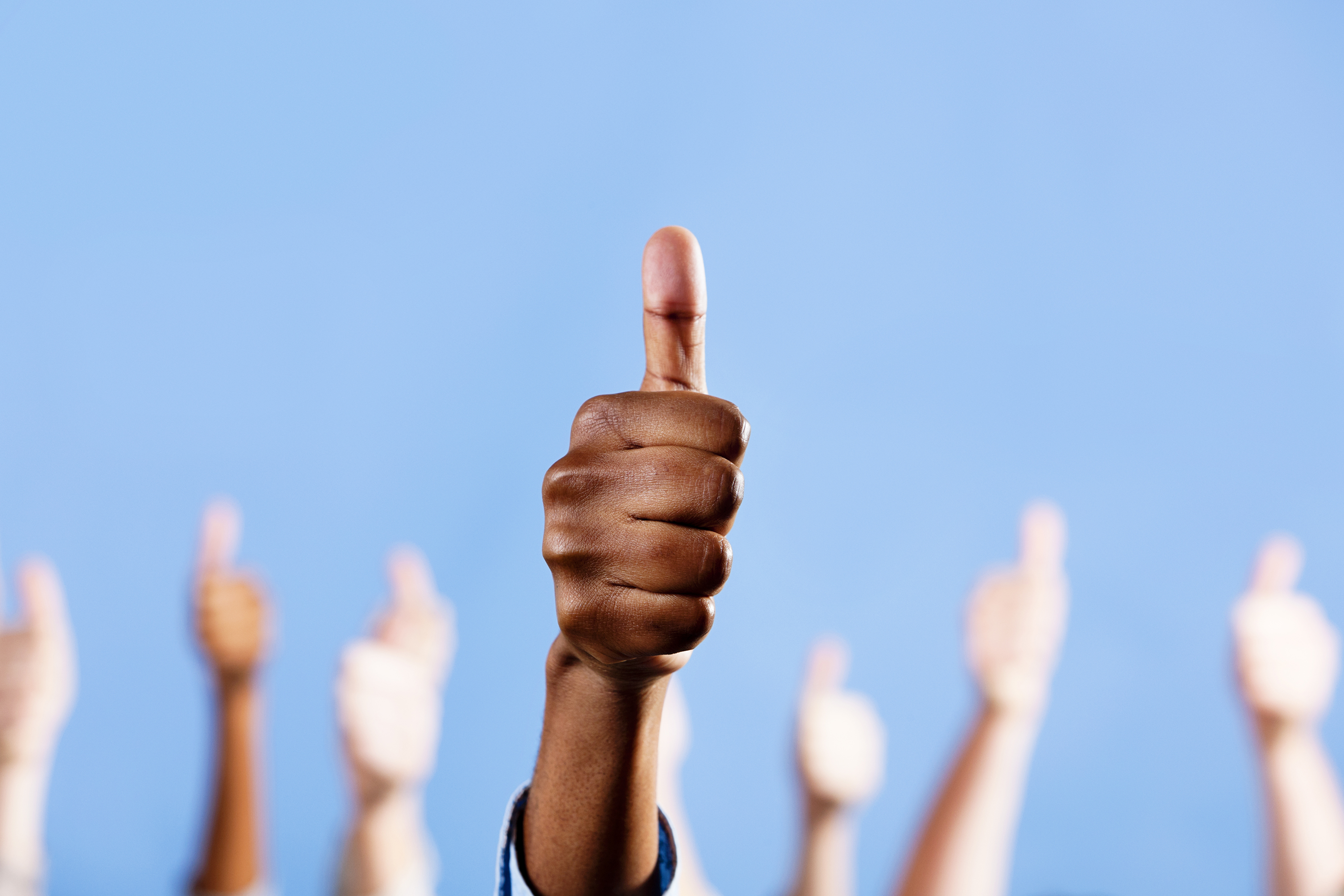 På vilket sätt var feedback från en annan grupp hjälpsam för ditt eget lärande?
Fick nya idéer
Belyste oklarheter
Andra ”ögon” kan ge insikt
En bekräftelse på vad som är tydligt / otydligt
En chans att rätta till
Konstruktiv kritik
Se svagheter och styrkor
På vilket sätt var feedback från en annan grupp hjälpsam för ditt eget lärande?
Förvirrande om input var fel. 
Tog inte åt sig så mycket, kom inte från lärare
Om du tänker på din lärprocess, hur givande var det att granska en annan grupps arbete? (1 inte givande alls, 5 mycket givande)
6 studenter graderade det till 4. 
1 student graderade till 1. 
Medel 3,4
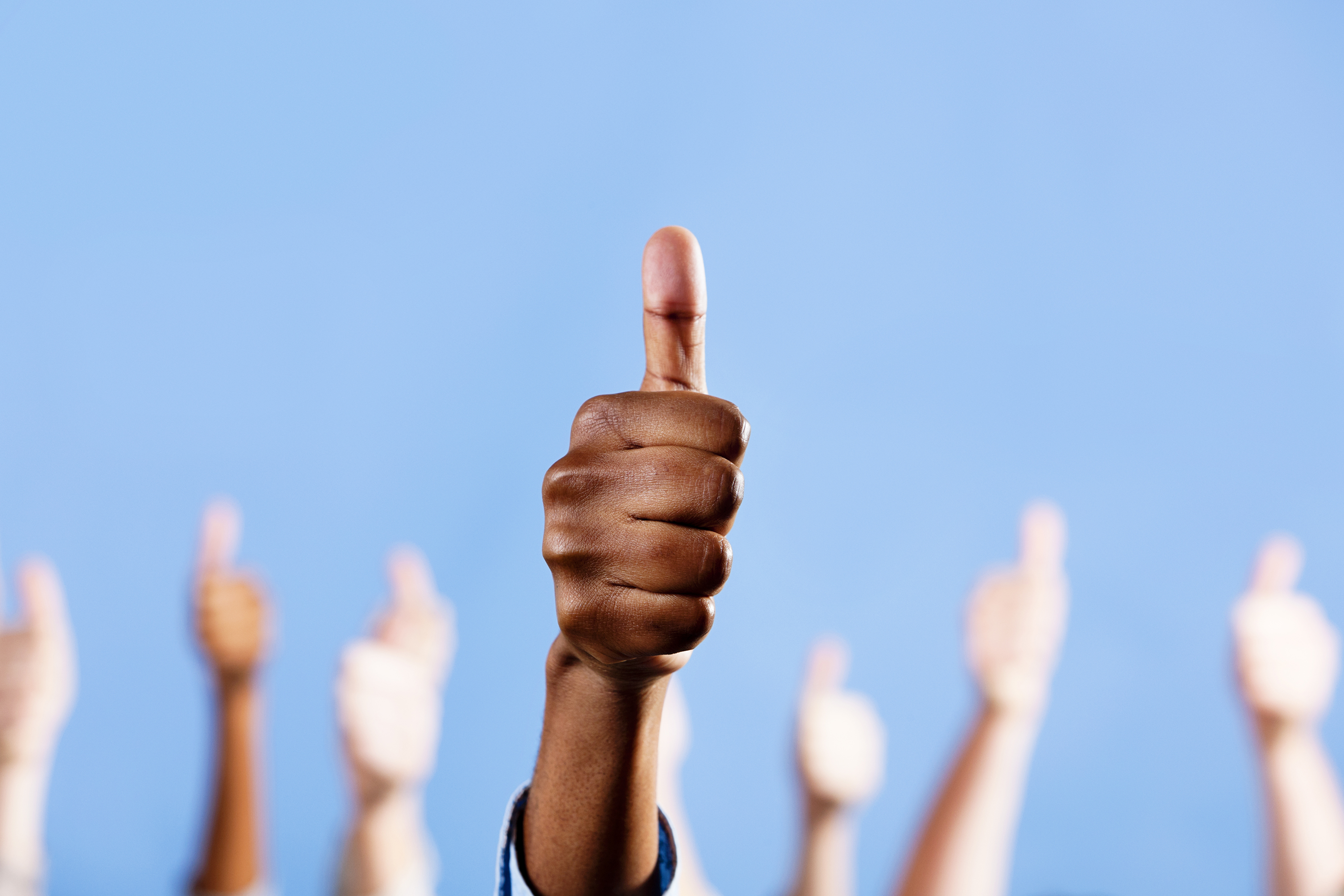 Om du tänker på din lärprocess, hur givande var det att bli granskad? (1 inte givande alls, 5 mycket givande)
6 studenter graderade det till 4. 
1 student graderade till 1. 
Medel 3,2
Frågor på det?